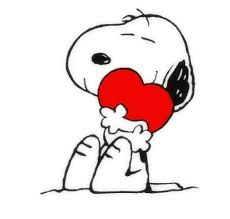 Eva Dahlen 191106
Hjärtsvikt
Hjärtsvikt?:
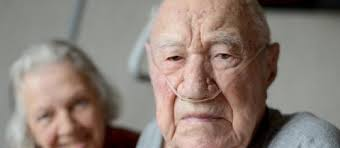 Hjärtsvikt?
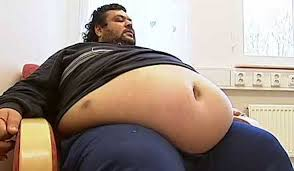 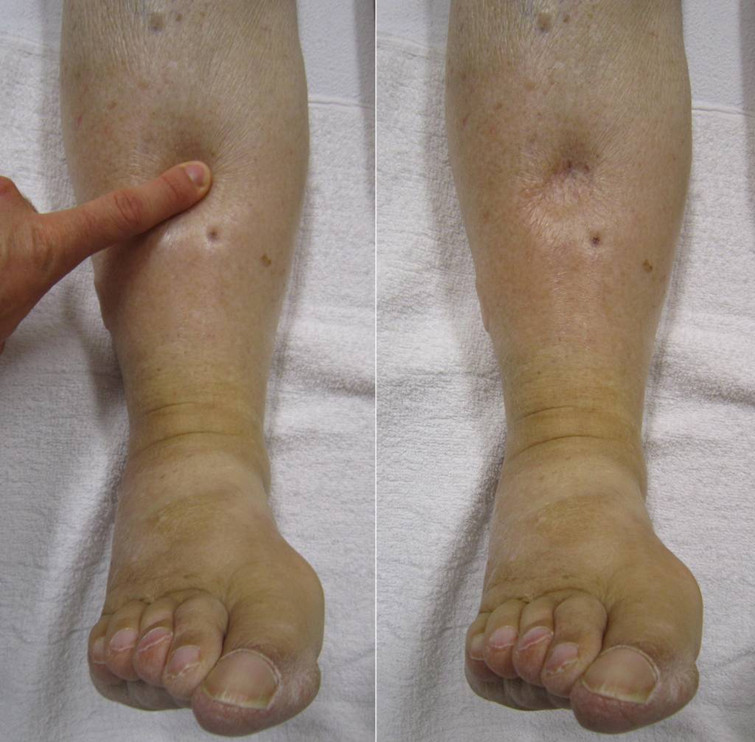 Hjärtsvikt?
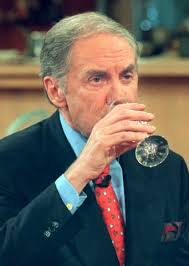 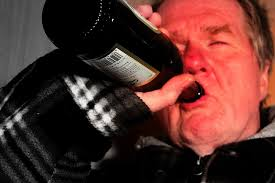 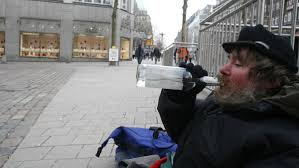 Hjärtsvikt?
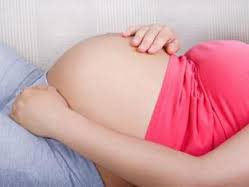 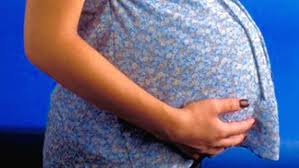 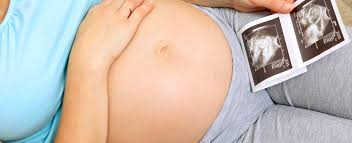 Hjärtsvikt?
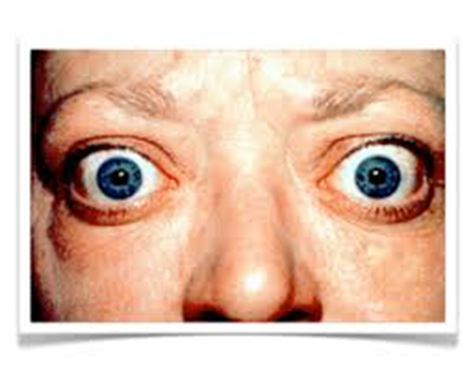 Hjärtsvikt?
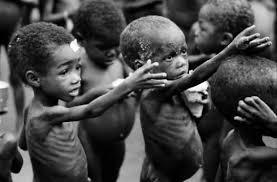 hjärtsvikt!!!!
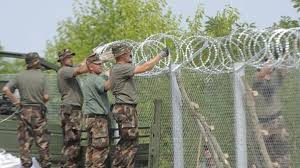 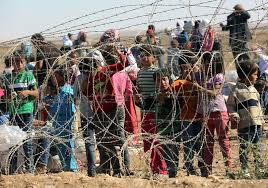 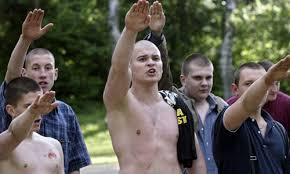 Hjärtsvikt har olika utseende!
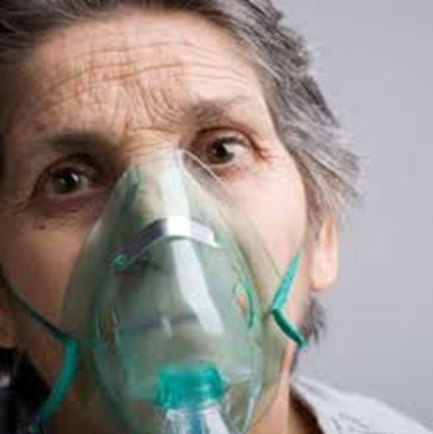 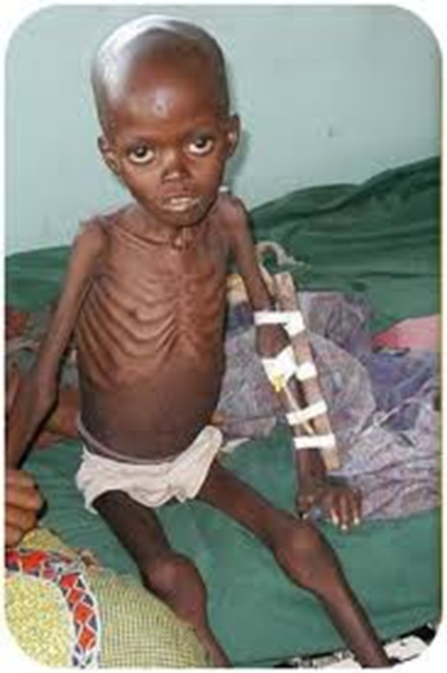 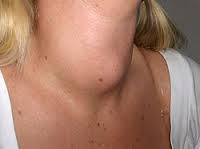 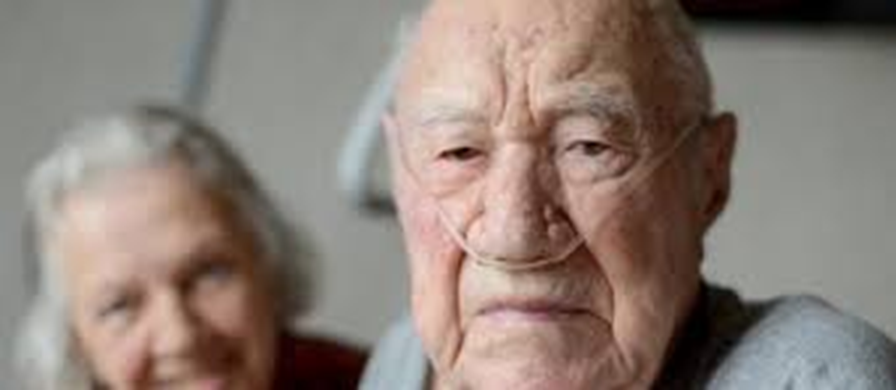 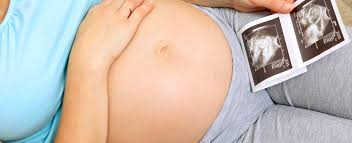 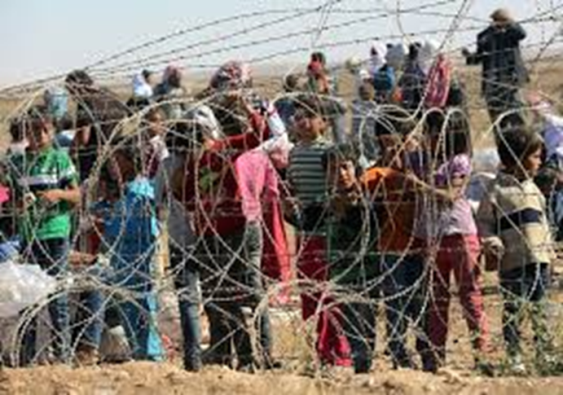 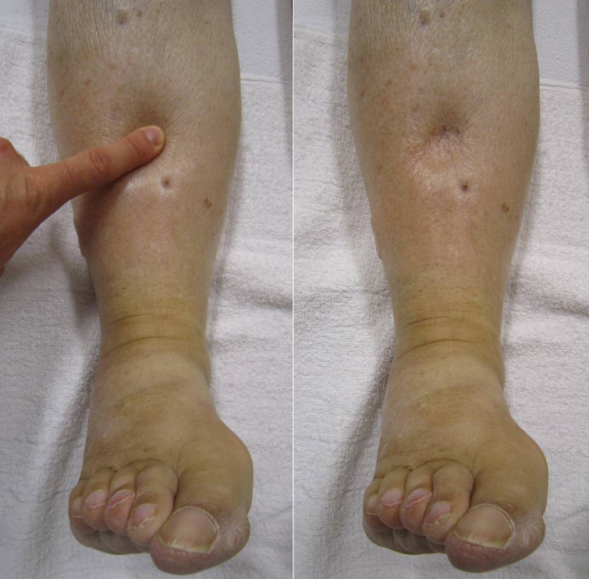 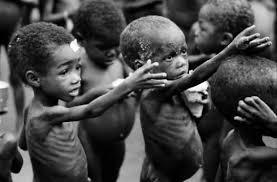 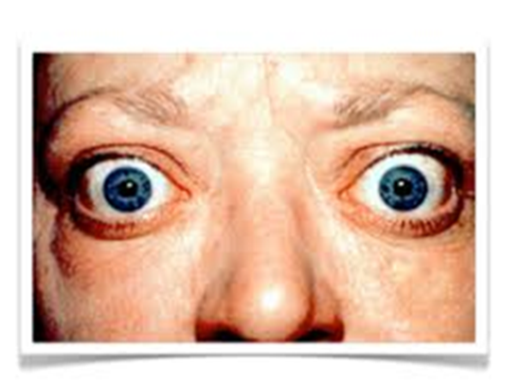 Men…. vad är hjärtsvikt?
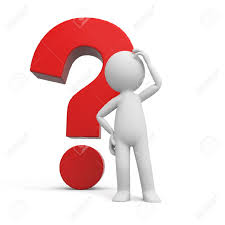 från början: vad är ett hjärta?
Dr. Bentjerodt är
bäst !
Det bero på vem man frågar!
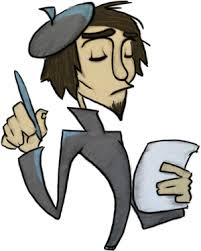 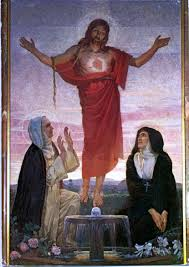 sorg
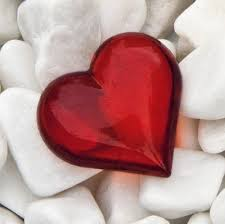 MOD
SJÄLEN
LYRIK
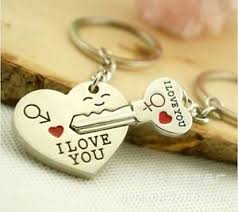 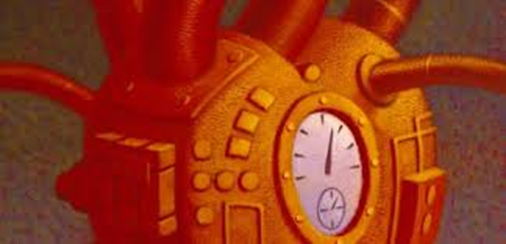 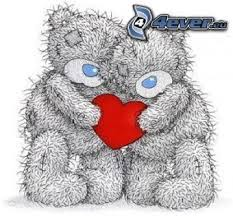 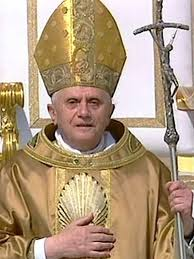 KONST
OLYCKA
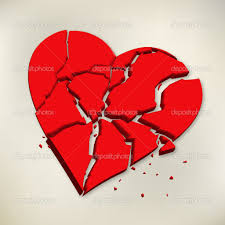 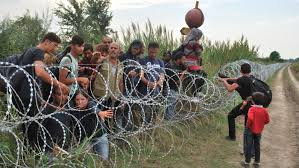 längtan
HAT
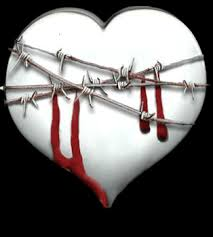 religion
lycka
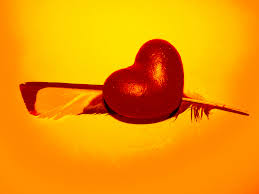 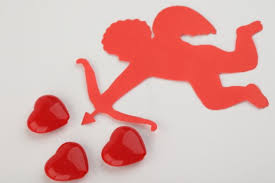 kärlek
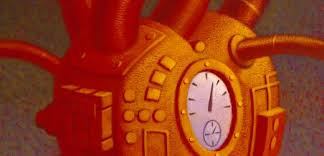 Här tar jag hjärtat som som en maskin.  Härtat är….
…en muskel   (kräver Syrgas och socker för att kunna jobba)
…den pumpar blod och med det syre och näring till målorganet, transporterar bort CO2 från organet mm. (Pumpfunktion genom muskelarbete)
…består av 4 hjärtrum (2 vänster 2 höger)
…styr cirkulationsmängden av blodet (kan gå på låg - hög varv)
…ger näring och syre till sig själva i vilofasen mellan 2 slag (egen cirkulation via kranskärl)

Hjärta slår ca 80x/min, 115 000 x/dygn,  

      det är ca ______________ x/liv ?
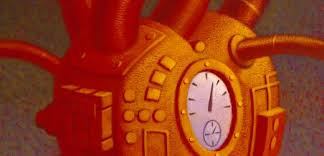 Hjärtat slår ca 80x/min, 115 000 x/dygn,   
=
    3 500 000 000 x/liv.

Det spelar ingen roll om man är ekorre, sköldpadda,kolibri eller Dalmas !
Fysiologi
Hjärtat pumpar blod till organen. Blodet transporterar syrgas från lungan och näring från tarmen till cellerna och samt avfallsprodukter tillbaka till lungan, levern, njurarna.
Vid ökat omsättningsbehov i muskler krävs ökat blodflöde som sker genom:

Hjärta; ökad puls och större slagvolum ger upp till 7x mer slagvolym

Blodkärl; vidgning där det behövs mer blod. Minskning av cirkulation där den inte behövs. Ger 3x ökat cirulation än i vila)

Vävnadens totala genomblödning kan 21- dubblas (7x3=21)
Hjärtsvikt – Definition och patogenes
WHO definition: Cardial output täcker inte metabol behov av perifer vävnad. 
Enkel sagt: kroppen vill ha mer blod/syre än vad hjärtat levererar

Vid för lågt blodtryck sätts en kaskad igång:

Adrenalinsekretion ökar för att öka pulsen och slagvolym.

Natriumsalt- och vätskeretention för att öka blodkärlens fyllnadstrycket (venös: pre-load stiger).

Perifera blodkärl kontraherar (adrenalineffekt) för att bibehålla blodtrycket under svagare hjärtslag. (after-load stiger)
Hjärtsvikt – grunden till felfunktion (patogenes)
Pga. ovanstående anpassningar hamnar man i en ond cirkel som ger en ytterliggare belastning av hjärtat som leder till ett försämring av hjärtsvikten.

Snabbare puls: mindre tid för återhämtning samt ökat syre-, näringsbehov i hjärtmuskeln


Ökat kärlmotstånd: kräver tyngre muskelkraft för att pumpa blodet vidare.


Ökat vätska i blodet: ökat tryckbelastning på hjärtat.
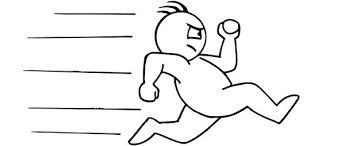 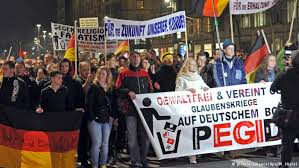 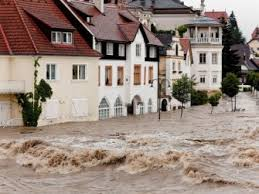 förändringar för att kunna ändå verkställa kravet:
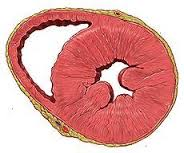 Hypertrofi:  hjärtmuskleln blir tjockare 
pga. tungt arbete (leder till ännu sämre blod-
tillförsel till sig själv pga. längre väg för syre, artäterna
Ligger ju på hjärtats utsidan).

Dilatation: hjärtat blir större för att kunna upprätthålla blodtryck trots trötta muskler.
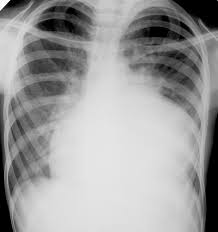 Resultat
Hjärtat kompenserar belastningen länge innan första symptom debuterar. Sedan går det oftast snabbt (lika som med batterier)
Till slut kommer muskeln att blir ”stunnet myocard” vill säga att arbetet slutar och pumpkraften avtar.

Blodtrycket sjunker
Vätskestas (Lunga/ben)
Takykardi (ev. bröstsmärtor)
Cyanos (sämre syreupptag pga 
vatten i lungorna)
Arytmier eller hjärtstopp
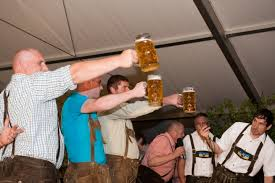 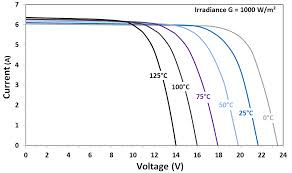 Batteri
Men Varför har hjärtat blivit trött?
Högt blodtryck
Kranskärlsförkalkningar
Diabetes
Hjärtinfarkt
Förmaksflimmer
KOL/Astma
Njursvikt
Klaffel
Köldkörtel-sjukdom
Svår snarkning + andningsuppehåll
Perifer kärlsjukdom
Mediciner (ffa.NSAID)
Infektioner
Droger
Tobak
Stress (Takotsubo)
Pacemaker
Graviditet
…….
Hjärtsvikt är ingen sjukdom i sig utan endast resultat av en annan!
Prevalens 1-2% (Tby/Hgf/Sun:  ca 800 Personer)

Vid > 70 åriga ca 10%

Och hos 90 åriga? 

Påverkar kraftig vitalitet/morbiditet och mortalitet
Morbiditet/mortalitet
Prognosen är obehandlat! sämre än vid Cancersjukdom: 5-årsmortalitet >60%

Behandling förlängrar livet och förbättrar livskvalitet.*
gradering
NYHA (New York Heart Assosiation)

I	Inga symptom.
II 	Symptom vid hård ansträngning.
III 	Symptom vid lätt ansträngning.
IV	Symptom i vila.
Diagnos sätts genom:
Symptom		
Klinik			
Ultraljud hjärta	

Lungröntgen		- mindre betydelsefull, ev för uteslutande av annat 
				   lungproblem
Blodprov		- pro-BNP/leverprover			-
Symptom / Klinik
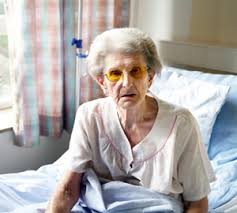 Andfåddhet
Trötthet (ffa efter fysiskt aktivitet)
Orkeslöshet
Mindre kondition
”tar emot”
---------------------------------------------------------
Cyanos (blåa fingrar/näs/läppar)
Benödem, stort lever, halsvenstas…
Takycardi, takypnoe, krepitationer…
Hypotoni
---------------------------------------------------------
Yrsel/syncope/gastrointestinala besvär/
kognitiva besvär…
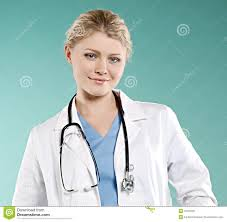 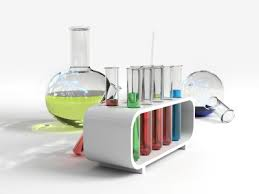 (Nästan); Behandling !
ACE hämmare Angiotensin Converting Encyme-hämmare: Ramipril/Enalapril (eller dess nyare versioner: ARB: Candesartan/Losartan eller det senaste kombination Valsartan + kärlvidgande: ENTRESTO)
Betablockare Betareceprorstimmulering = adrenalineffekt (Bisoprolol/Metoprlolol/Atenolol)
MRA  (Mineralcorticoid receptorantagonist: Spironolactone/Eplerenon)
Ev. Pacemaker (CRT) cardiac resynkronisation therapi vid vissa förutsättningar
Motion/kost

Sinushämmare
Digoxin (ffa vid samtidig förmaksflimmer)
Behandling av bakomliggande sjukdom (angina/arrytmier/tyreotoxikos/klaffel/SAPS/stress/…)
Andra vätskedrivande (Furix)
Hjärttransplantation
ACE hämmarens effekter Enalapril/Ramipril; alternativ AT II blocker: Candesartan/Losartan/Diovan
Kärlvidgning (kärlvidgning: sänker för- och eftertryck)
Aldosteroneffekt-minskning på njurarna (sänker natriumsalt: lägre blodtryck och lägre blodvolym)
Lägre blodtryck ger mindre arbetsbelastning /-uppgift till hjärtat
Minskar adrenalin frisättning i binjurar (ger ytterliggare lägre puls och blodtryck = lägre hjärtbelastning)

(CONSENSUS + SOLVD studierna: 
mindre hospitalisering 25-30%RRR, 
mindre mortalitet 4-7%ARR
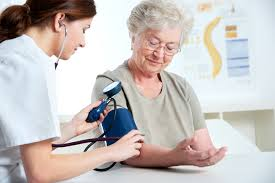 Betablockare Metoprolol, Bisoprolol, Atenolol
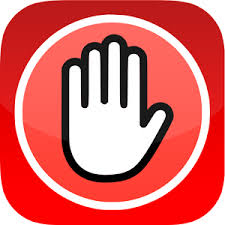 Blockerar adrenalineffekt
Sänker blodtryck och puls

Minskar förekomsten av fatala hjärtarrytmier

Minskar syrgas/glukosbehov i hjärtmuskeln

Ökar tid till hjärtmuskelperfusion mellan hjärtslag

COPERNICUS studie: 
mindre mortalitet 34% RRR. 
Mindre hospitalisering 28-36% RRR
MRA - Mineralcorticoid Receptor Antagonist Spironolaktone, Inspra (Eplerenon)
Sänkning av för- och eftertryck via sänkning av vätskevolym

kaliumsaltretention




	EMPHASIS-HF/ RALES studierna; Spironolaktone: mortalitet och hospitalisering minskas 30-35% RRR. Inspra vid hjärtinfarktsvikt: 7% ARR mortalitetminskning, vid diabetes >13%ARR!
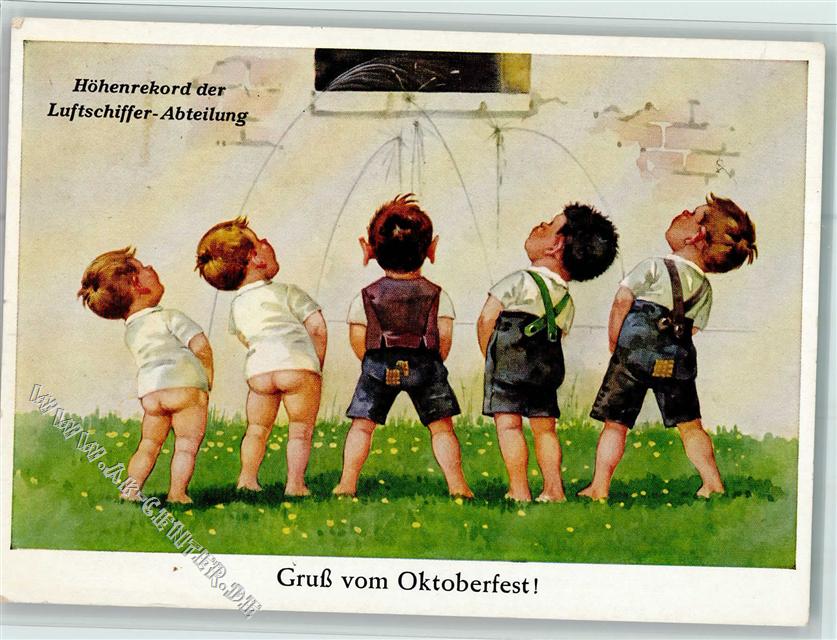 Övriga Vattendrivande
Loopdiuretika (Furix) är endast symptomlindrande, indikation vid påvisat vätskeretention eller akut hjärtsvikt 
Tiaziddiuretikum (Esidrex) om samtidig hypertoni föreligger (minskar även blodtryck)
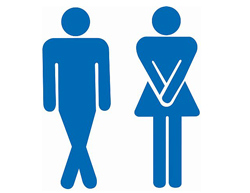 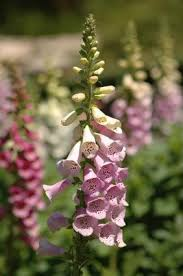 Digoxin
Vid samtidigt snabbt förmaksflimmer
Positiv inotrop effekt
Stegrad hjärtminutvolum
Påverkar ej perifer kärlmotstånd och syrebehovet är oförändrat 
Endast symptomlindrande
Puls-minskning endast i vila!
Sänker ej mortalitet och morbiditet
Pacemaker (CRT-P)cardial resyncronisations therapy-pacemaker
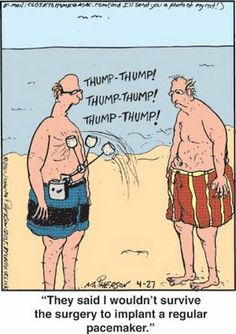 Vid EF < 35% under full medicinering
   (Ejektionfraktion 50% är normal!)
Grenblock med QRS>120 ms 
   helst> 150ms (




Ev med defibrillator
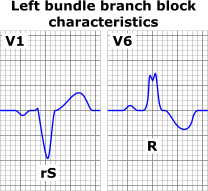 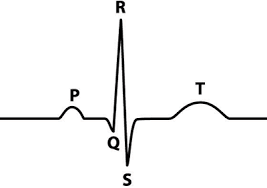 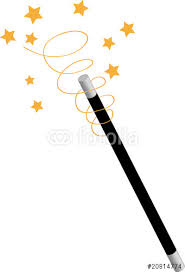 Simdax (levosimendan)
Ökat calciumkänslighet av kontraktila proteiner (ökat kontraktilitet med bibehållen relaxationskraft)
Vasodilatativ (minskat pre- och afterload)
Aktiverar ”stunnet” myocard (ofullständig återhämtat myocard efter infarkt/ischemi med revaskularisering)
Förbättrar myocardperfusion
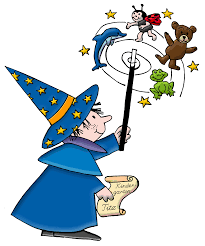 Överlevnad med behandling
Det betyder:
Livsförlängring/förbättring betyder inte normal livslängd eller kvalitet!
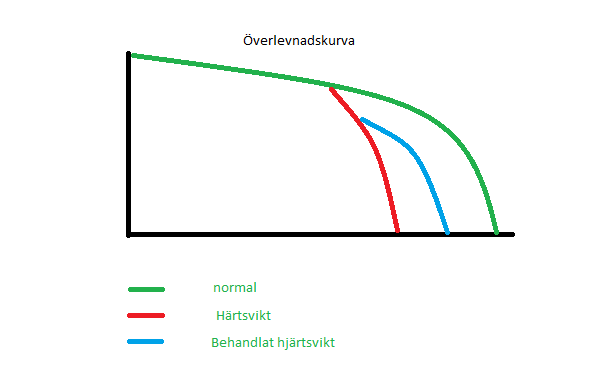 Viktigt:Hjärtsvikt är ingen sjukdom i sig utan ett uttröttat hjärta pga annat sjukdom !
Eftersom orsaken till hjärtsvikt det nästan alltid är en annan  bakomliggande sjukdom är det avgörande för prognosen att behandla bakomliggande sjukdom.
att tänka på vid hjärtsvikt:
Hypertoni/hypotoni
Blodbrist / järnbrist
Kärlkramp
KOL 
Diabetes
Obstipation/diarrer
Erektil dysfunction
Njursvikt (cardiorenal syndrome)
Sömnapne
Jag önskar att livet vore så här…!
Men ….!
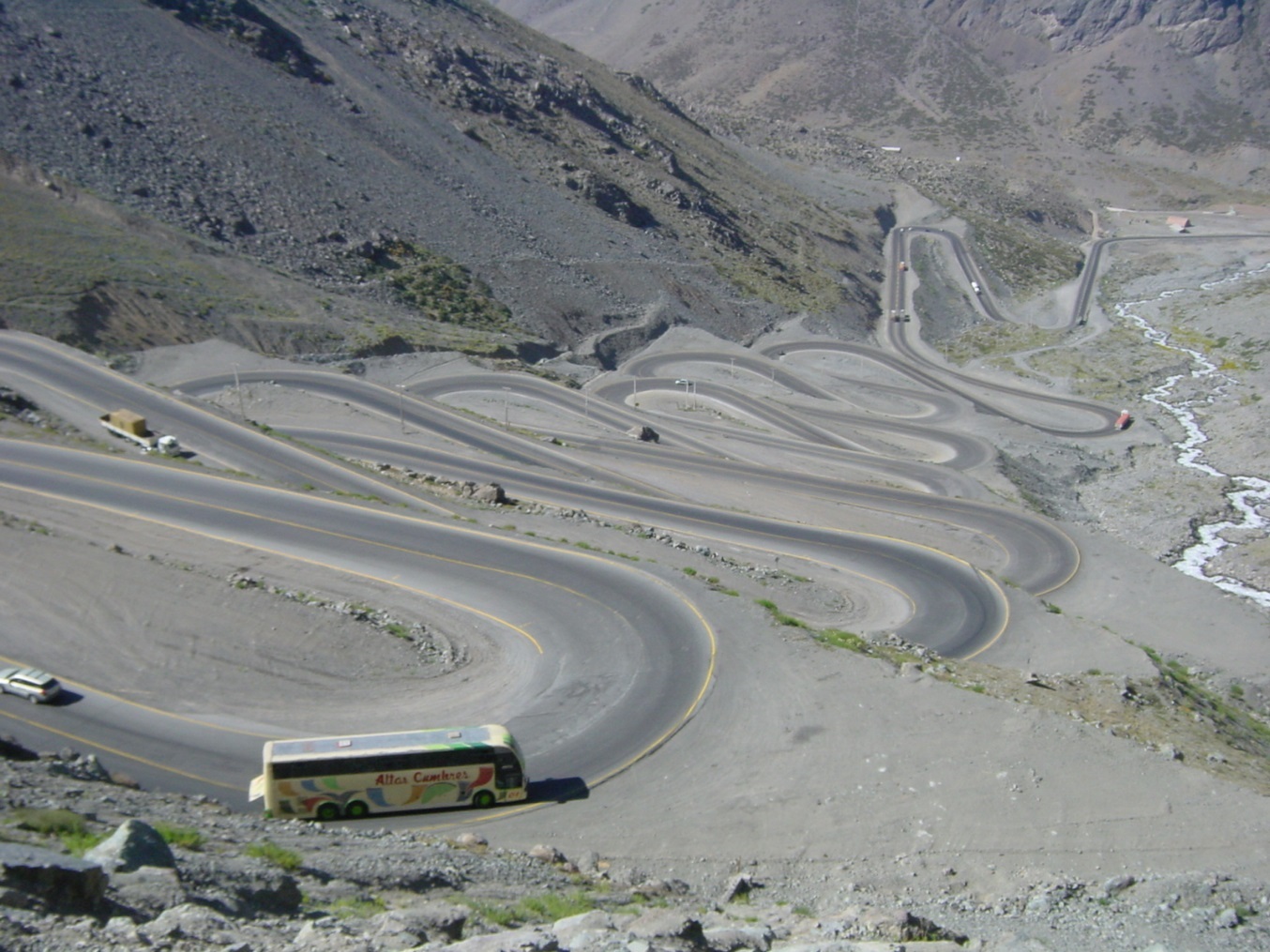 Det finns många faktorer som kan försämra hjärtsvikt
Det här kan försämra hjärtsvikt
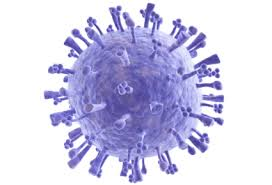 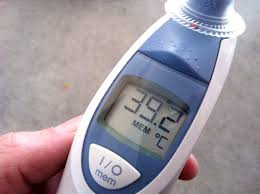 Det här kan försämra hjärtsvikt
Dr. Med. Claussen
Altså inte han utan det här
NSAID
Försämring/debut: orsaker
Arytmi
Lungemboli
Infektion
Mekanisk händelse
Hjärtinfarkt
Exacerbation KOL
Akut njursvikt
Malign hypertension
Graviditetskomplikation
Tyreotoxikos
Anemi
Alkohol/droger
Läkemedelsbiverkan (NSAID)
Stråltherapi/Cytostatika
Trauma
Väderläge
Naturliga skäl (ålder)
Genetiskt
Reumatiskt/inlaggringssjukdom
…….
Att tänka på vid hjärtsvikt:
Tidig kontakt med läkare kan förebygga sjukhusvård; ev. telefonkonsult.
Urvätskning första steg vid försämring .
Medicinering bör anpassas med de högsta tolererbar dos. Biverkningar/njursvikt oftast begränsande.
Uppehåll av vätskedrivande och ACE hämmare/AT-II blockare vid hög feber, dåligt vätskeintag eller diarrer.
Egenmonitorering av vikt!
Behandling vid akut svikt:
Sätt upp patienten, dock ej vid cirkulatoriskt chock

Syrgas om möjligt

Nitro spray

Diuretika (Furix )
Behandling vid kronisk svår svikt
Se föregående bild.
Morfin tablett eller injektion, minskar dyspné, dämpar ångest.
Midazolam/Oxascand Injektion eller tablett, rogivande, minskar stress
Frekvent munvård med fuktad pinne, ev klunkvis vatten, suga isbitar
Några situationer vid hjärtsvikt
Yrsel ?
För mycket vätskedrivande!
Sänk diuretika om möjligt
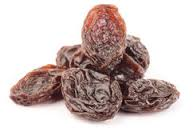 Egen viktkontroll!
Ca 2 Kg +/- är OK!
Vad gör vi här?
Läkemedelskorrigering
1. vätskar ur (furix)
2. höjer ACE-hämmaren/Betablockad eller Spironolaktone och minskar Furix igen!
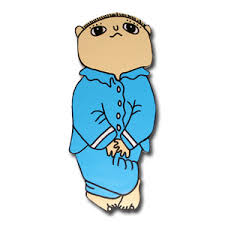 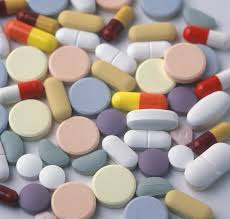 Hur är det med Motion; sport?
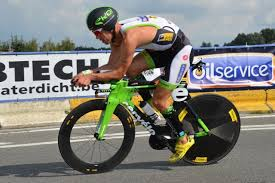 Bra !  Om Lagom!
Motion / träning
Ökar fysiskt kondition och minskar andfåddheten (Organen klarar sig med lägre cirkulation/syre)

Minskar sjukhusinläggningar

Ökar livskvalitet

Minskar dödlighet
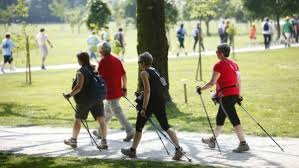 NEJ!
Gott ?
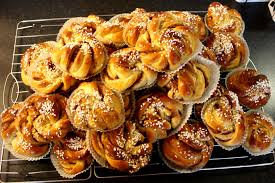 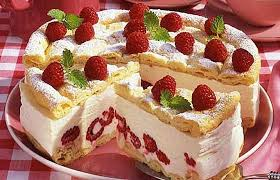 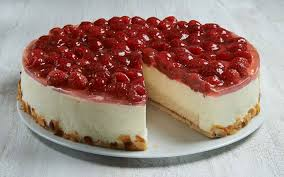 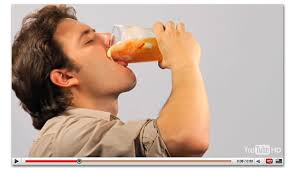 Ja säkert, men tänk på att ….
….	hypertoni
….	hjärtinfarkt
....	diabetes
….	höga blodfetter
….	dåligt motion ...
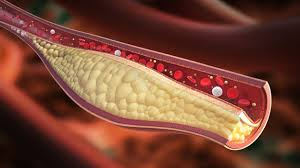 ökar risken för hjärtsvikt
Kost
Vätskerestriktion rekommenderas endast vid svår hjärtsvikt (ca 1,5 l per dygn)
Akta dig för undernäring eller kraftig övervikt, håll dig bäst till Nordiet
Ät hälsosamt kost (anpassat till grundsjukdom!)
Sluta röka (nikotin belastar hjärta då det ge snabb puls och hög blodtryck)
Måttligt med alkohol (1dl vin eller 2,5 dl öl, män kan dricker det dubbla mängden, avstå helt om alkohol är orsaken till hjärtsvikten!)
Nordkost/(diet)
Fullkornsprodukter (Pasta,Ris,Bröd)
Frukt och Bär
Grönsaker
Ljus kött (kyckling/kalkon/gris)
Vegetariska oljor (Oliv-/Rapsolja)
Tack !!!
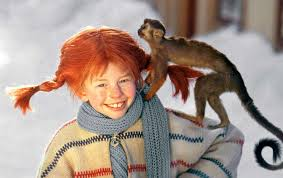